17.1.22

LO – I can divide 2-digit by 1-digit numbers.
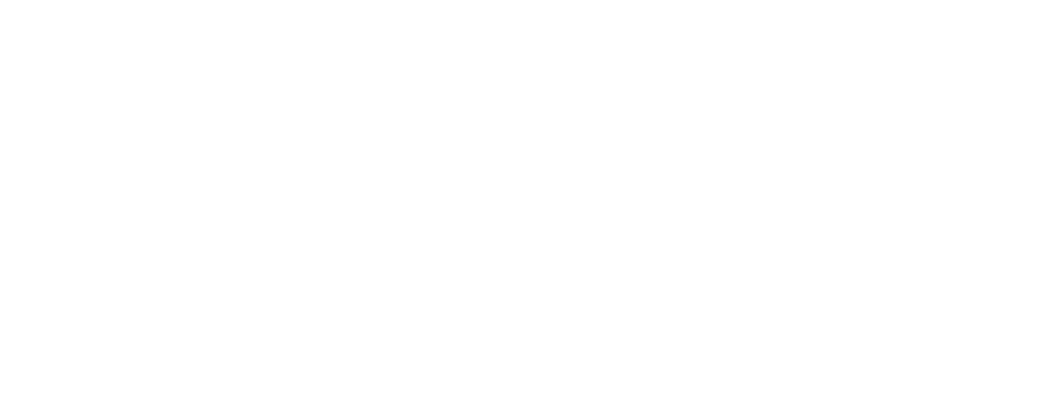 Starter: 6 x tables activity. (3 mins)

TTYP: How could you partition 84?

Class discussion.
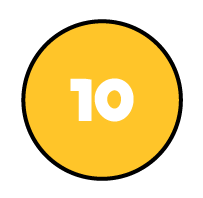 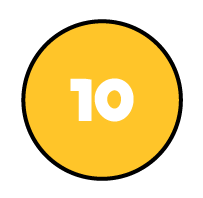 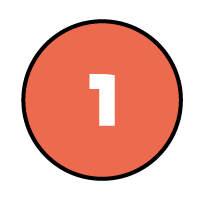 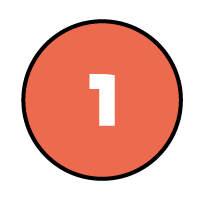 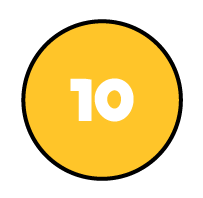 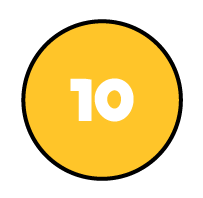 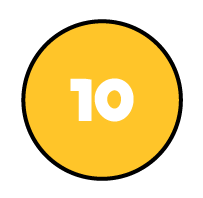 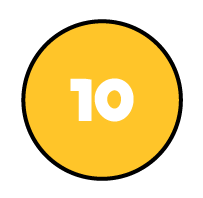 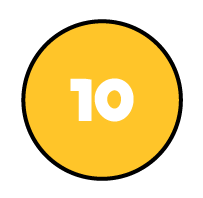 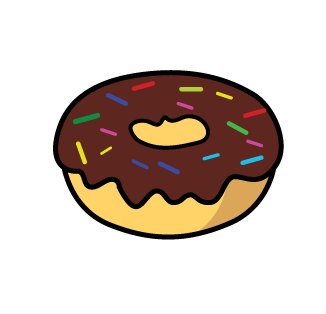 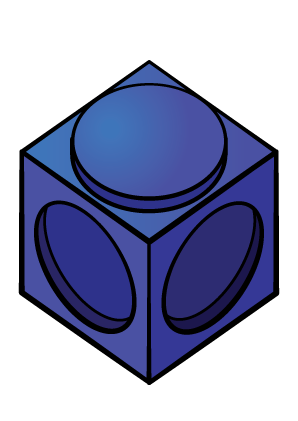 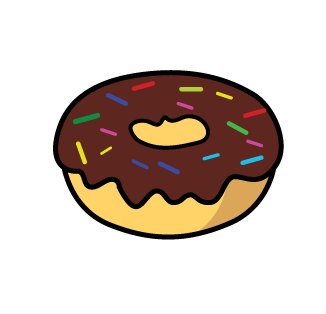 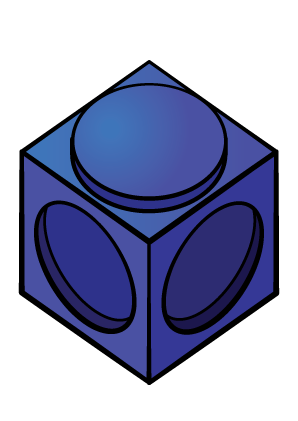 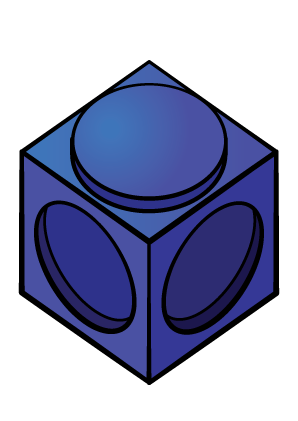 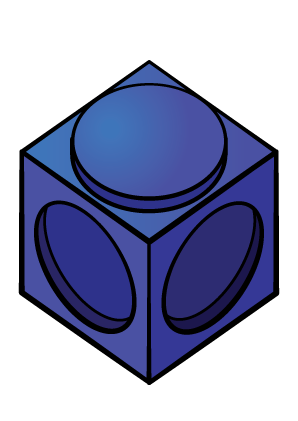 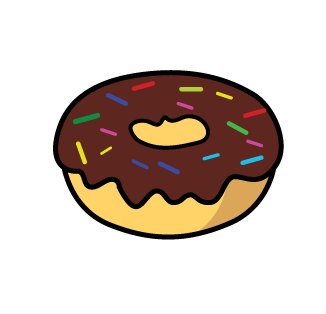 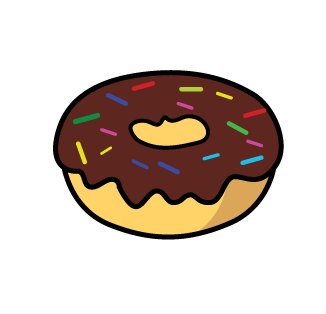 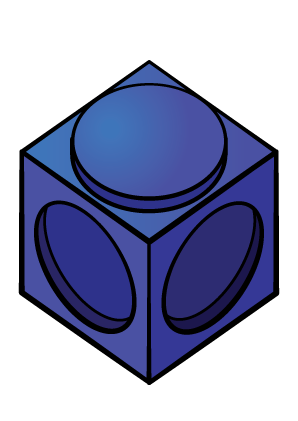 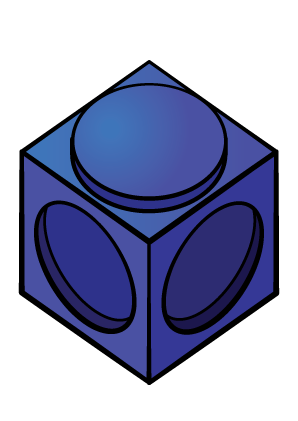 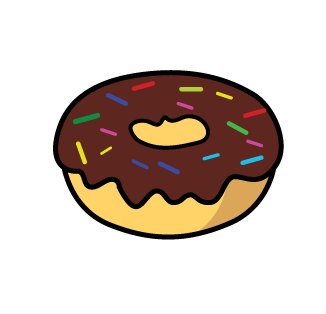 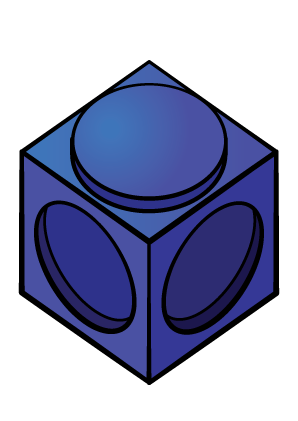 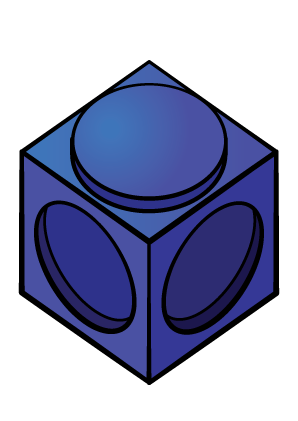 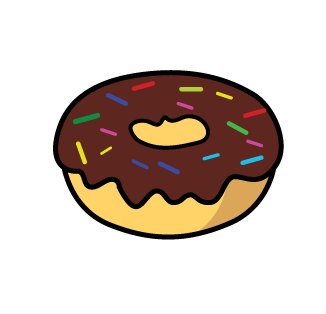 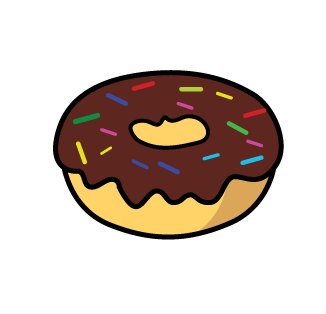 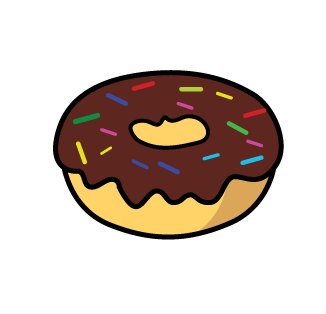 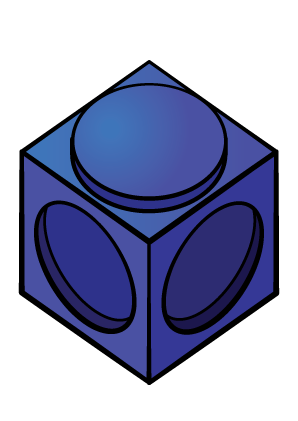 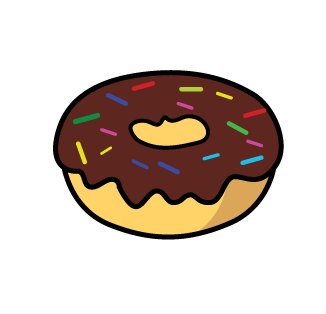 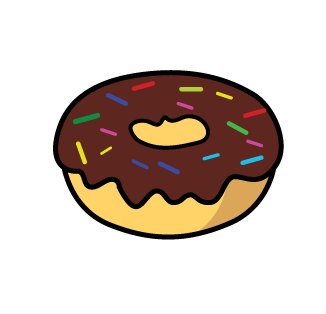 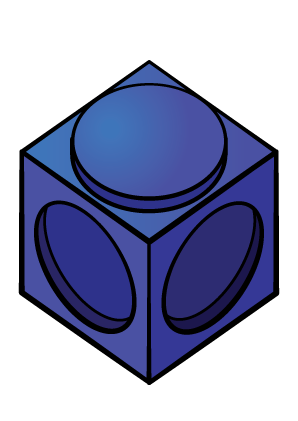 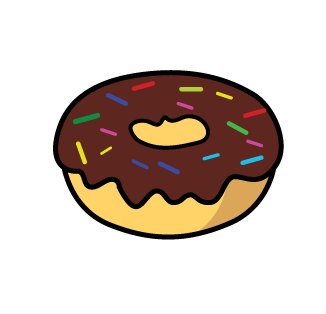 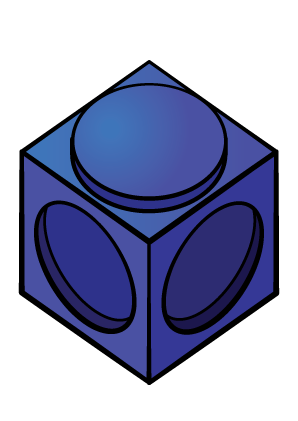 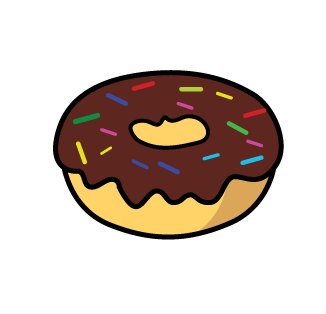 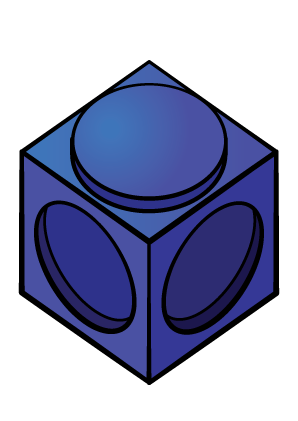 24
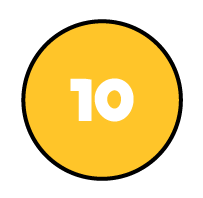 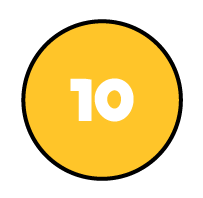 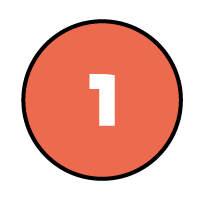 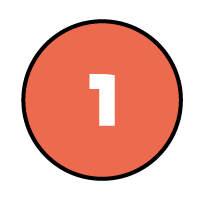 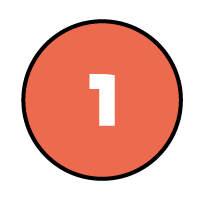 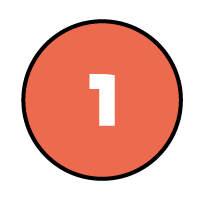 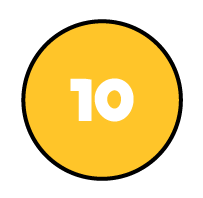 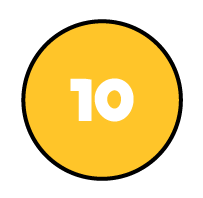 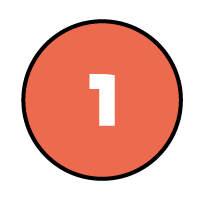 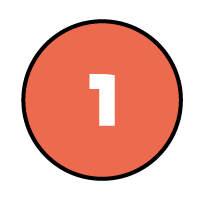 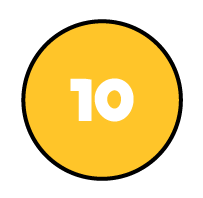 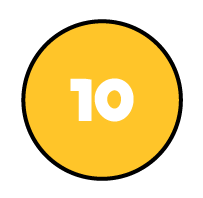 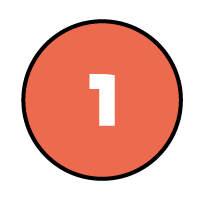 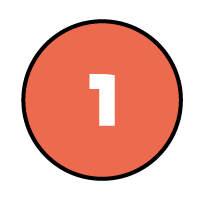 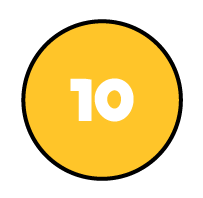 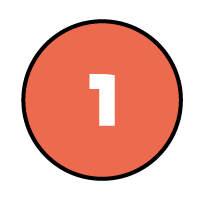 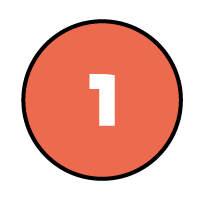 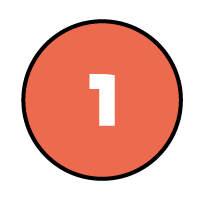 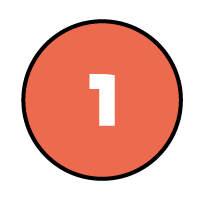 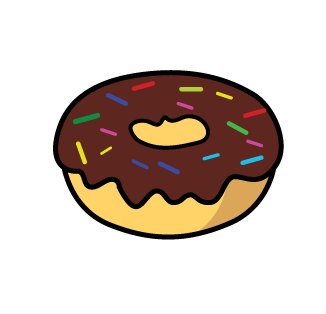 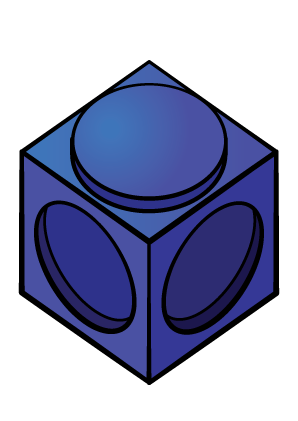 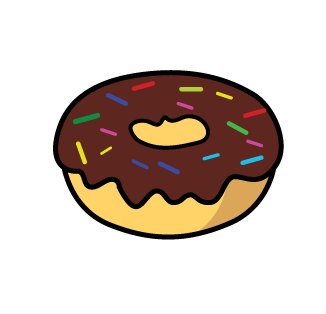 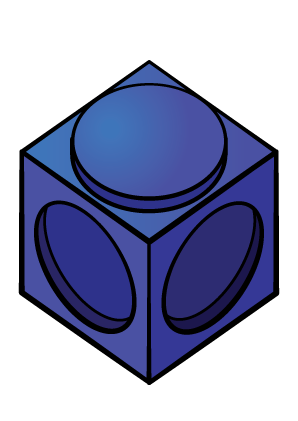 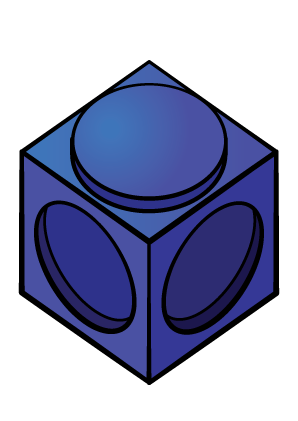 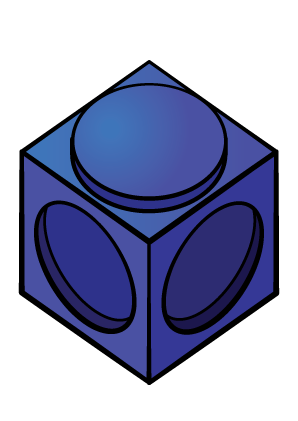 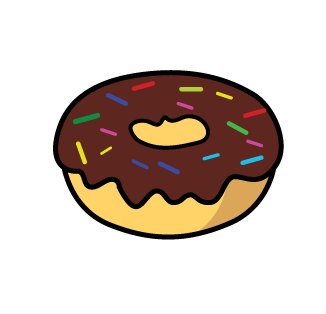 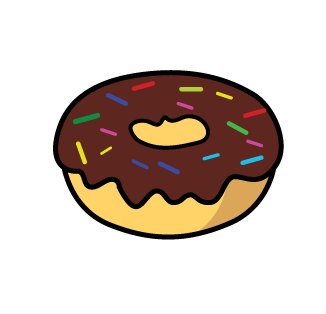 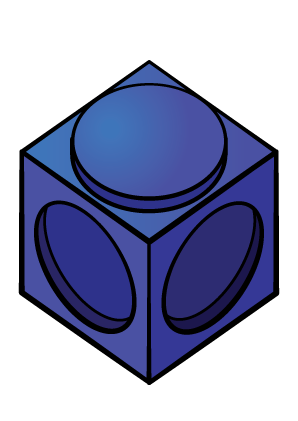 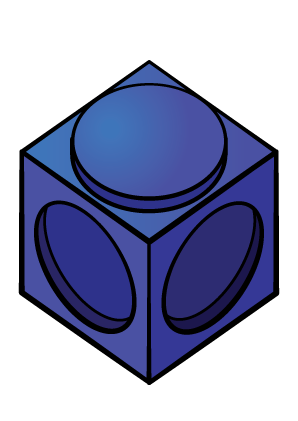 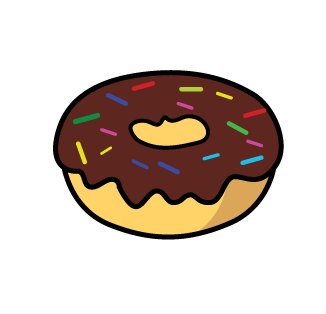 4 groups
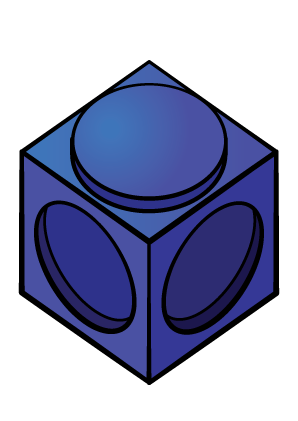 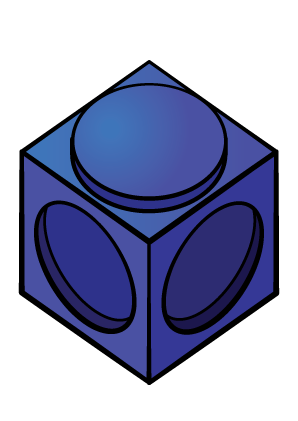 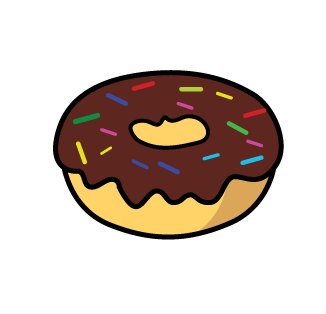 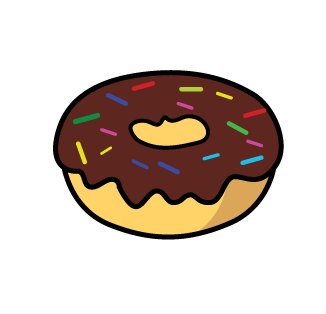 3 groups
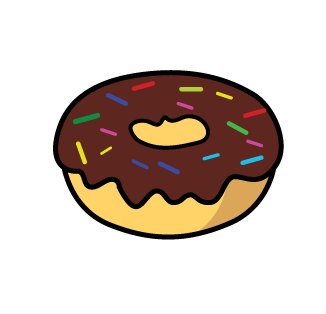 3 in each
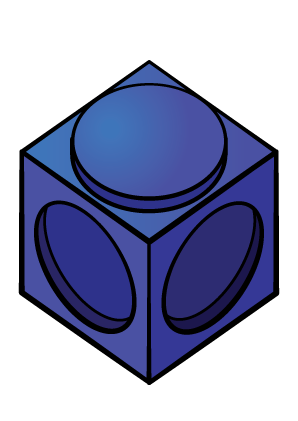 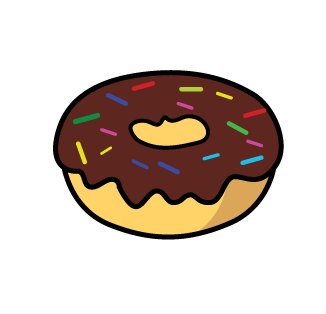 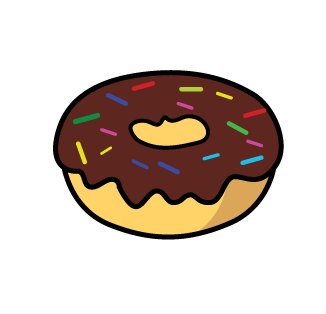 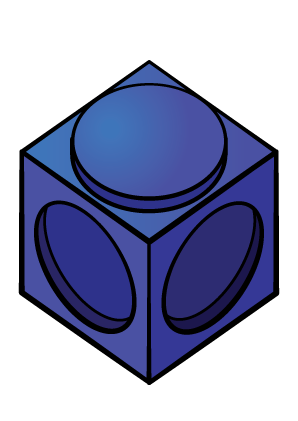 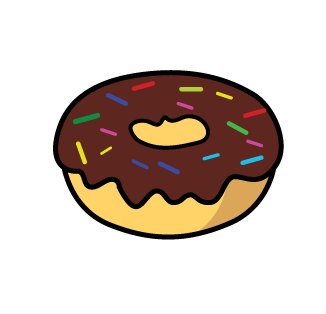 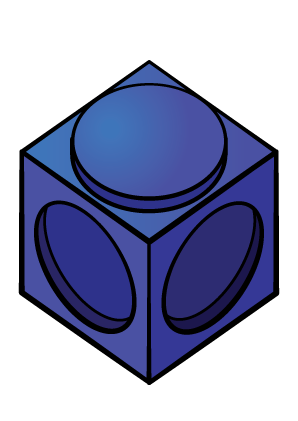 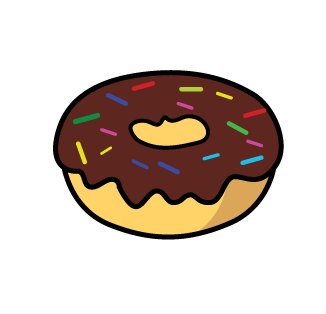 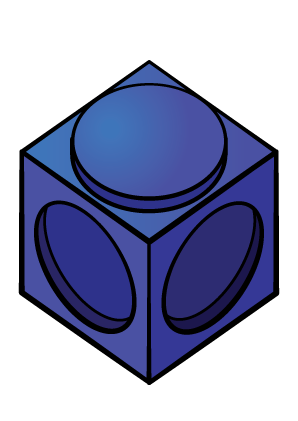 4 in each
16 ÷ 2
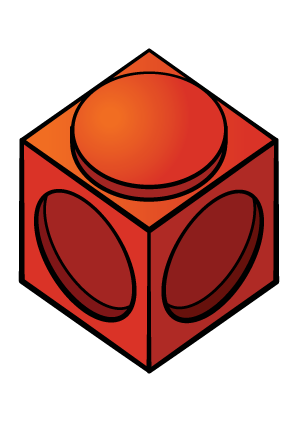 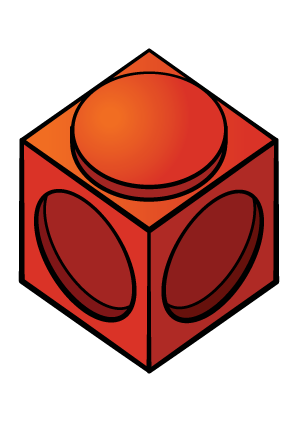 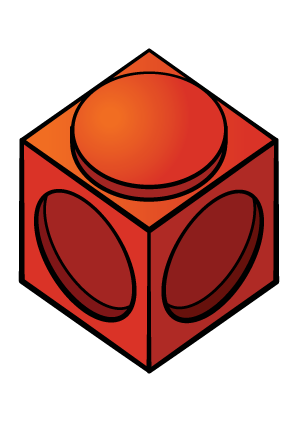 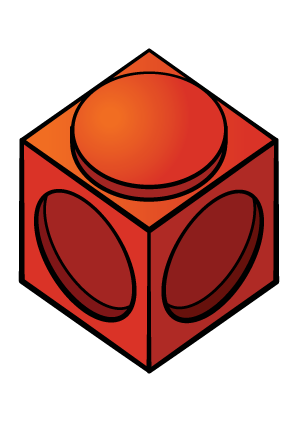 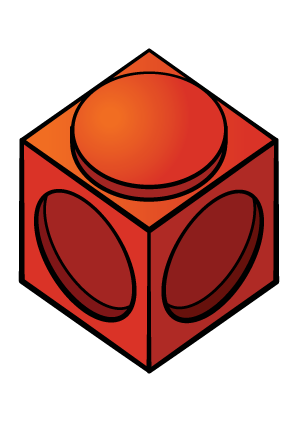 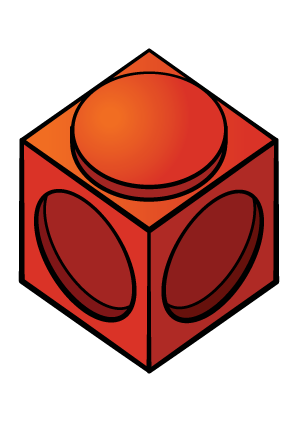 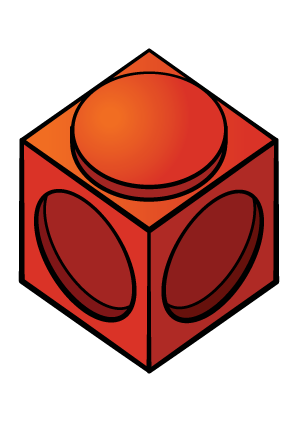 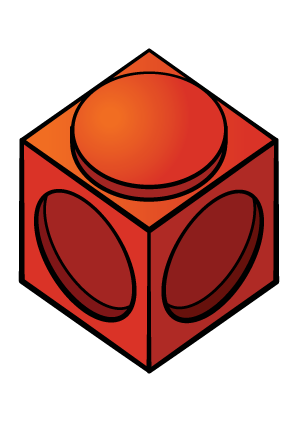 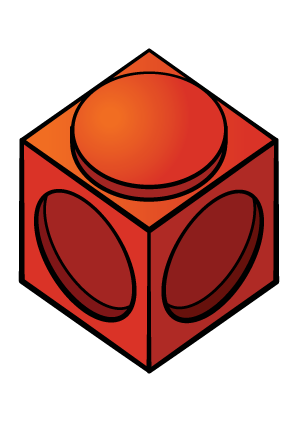 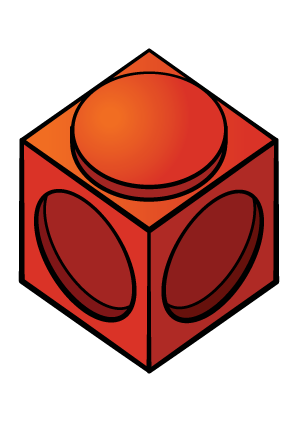 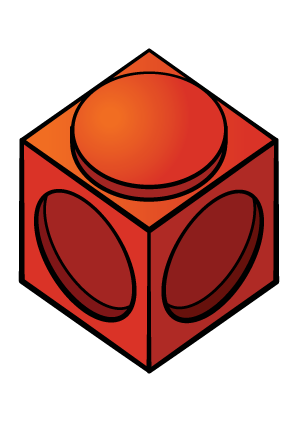 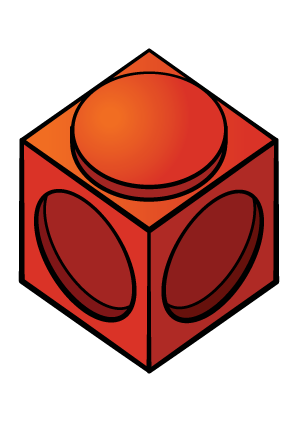 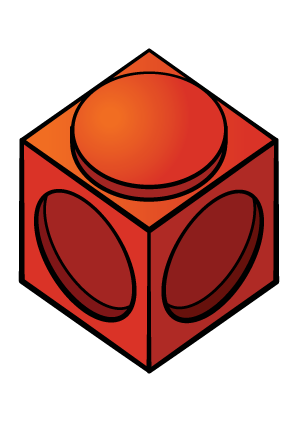 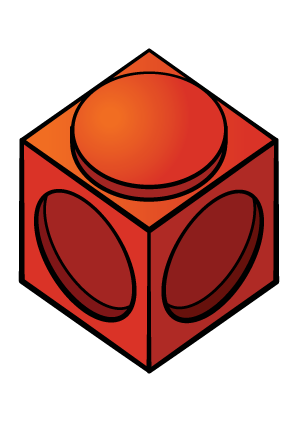 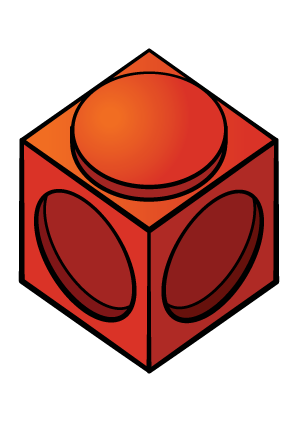 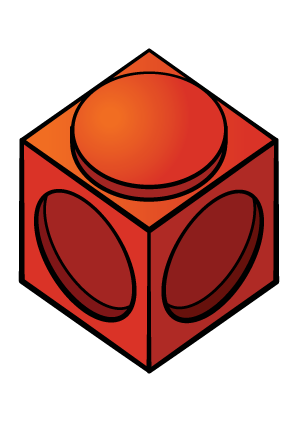 16
There are 		 cubes altogether.

There are 		 groups of 2

16 ÷ 2 =
8
8
16 ÷ 4
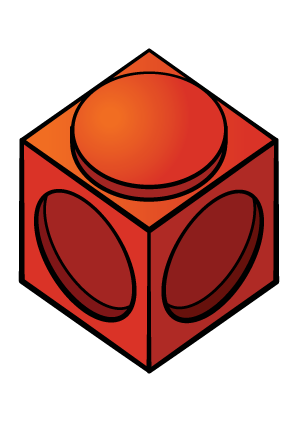 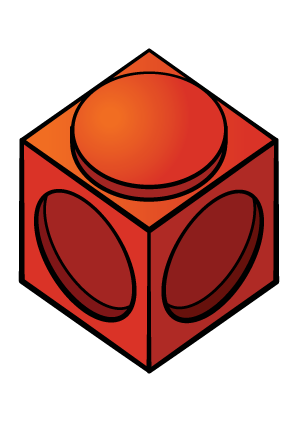 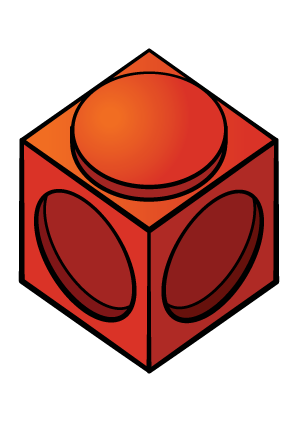 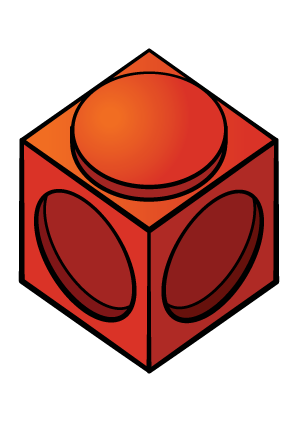 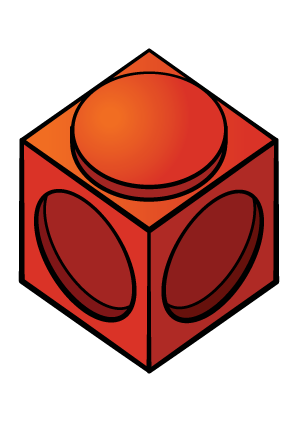 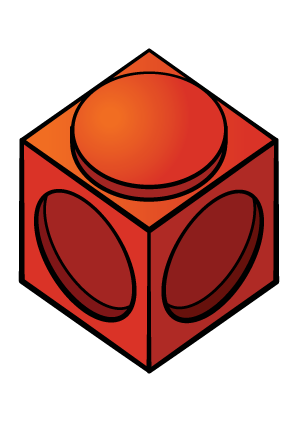 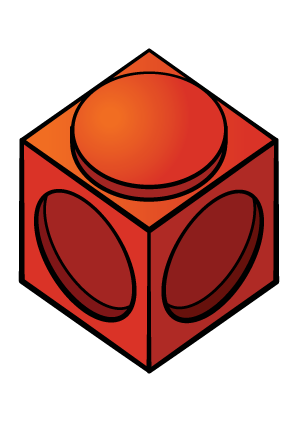 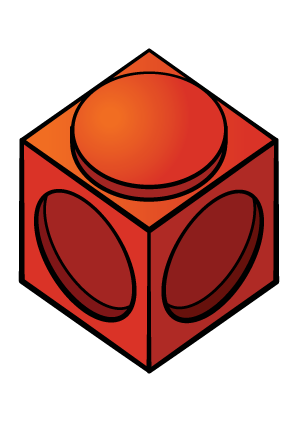 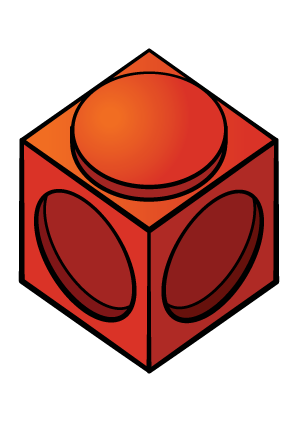 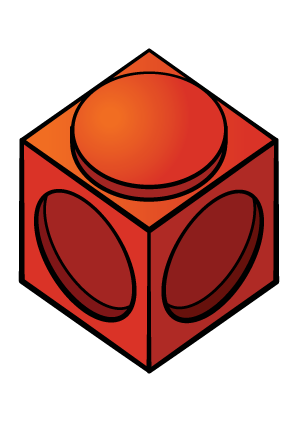 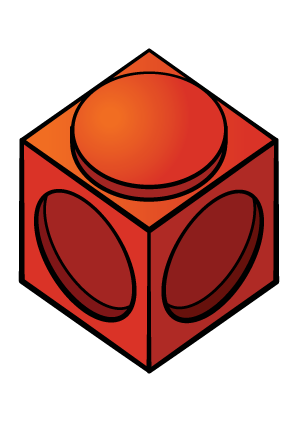 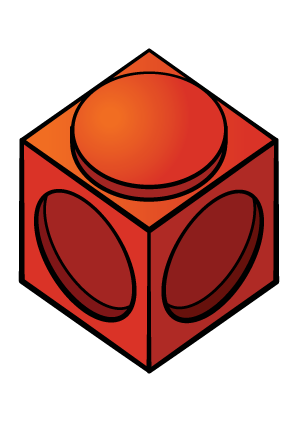 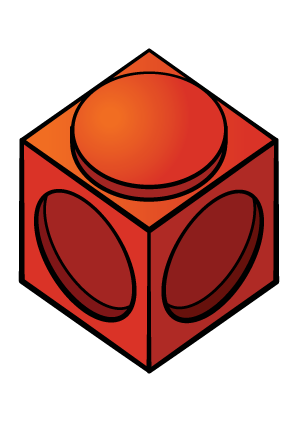 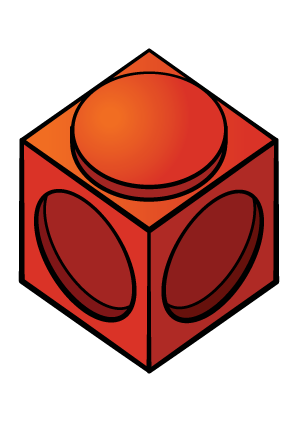 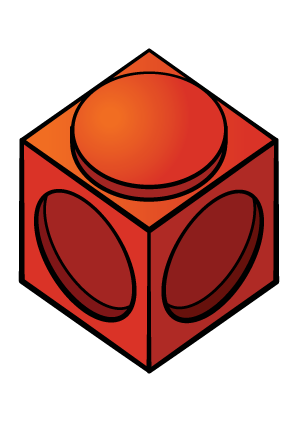 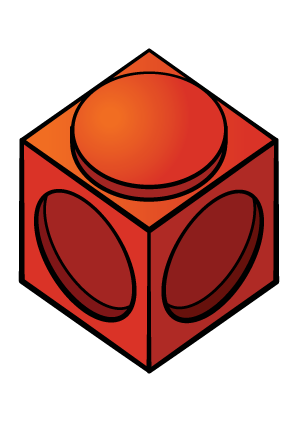 There are 16 cubes altogether.

There are 		 groups of 4

16 ÷ 4 =
4
4
16 ÷ 5
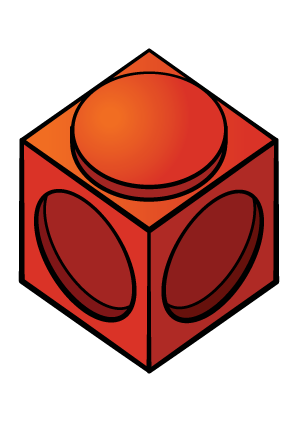 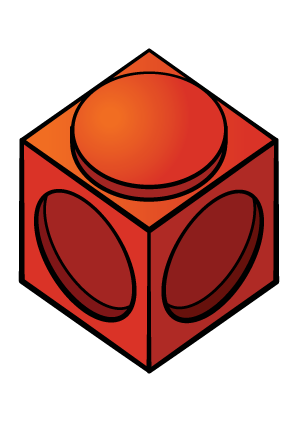 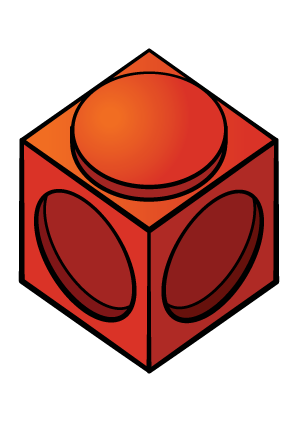 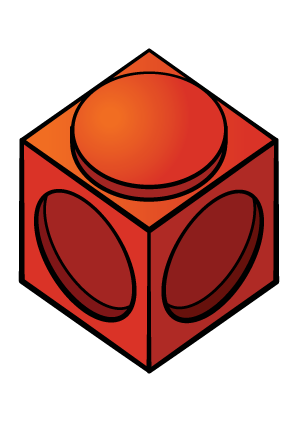 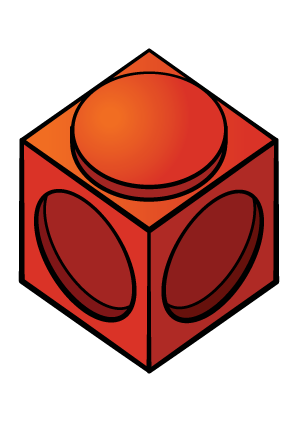 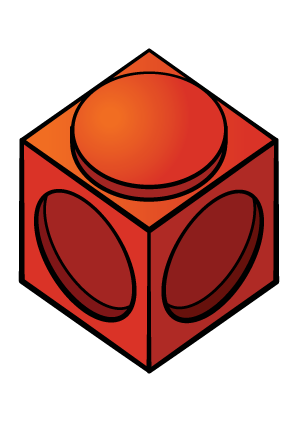 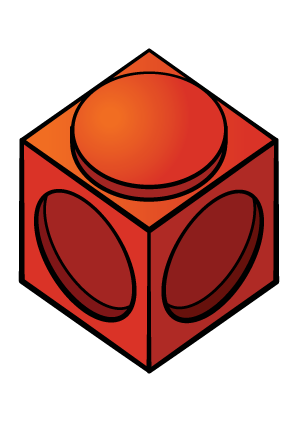 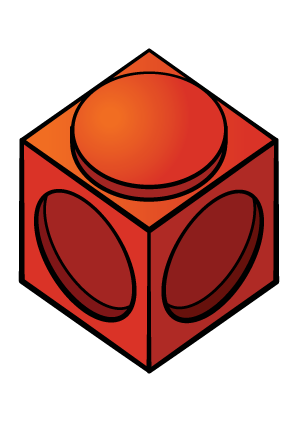 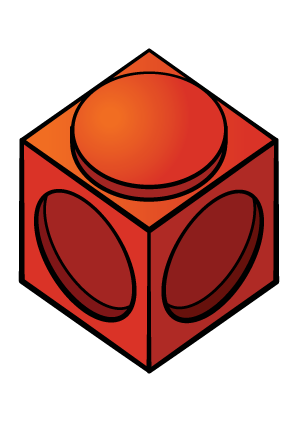 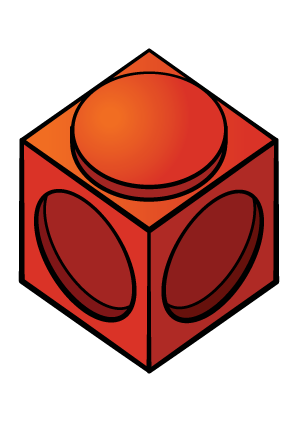 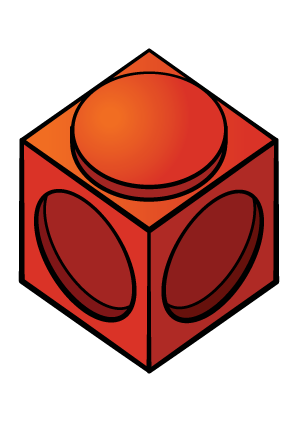 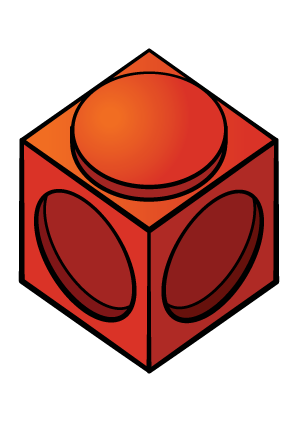 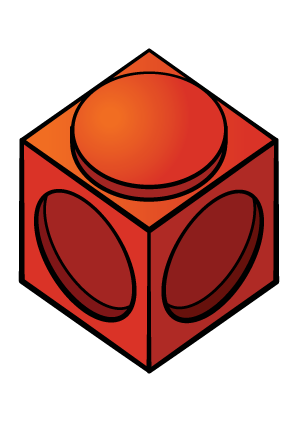 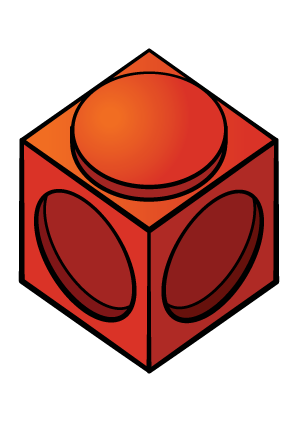 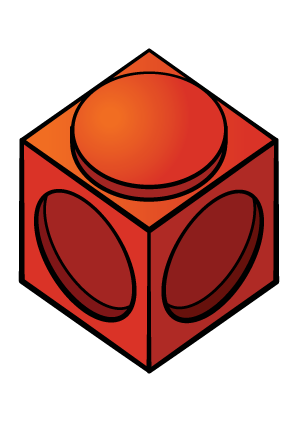 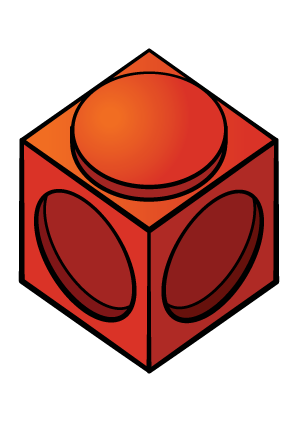 There are 16 cubes altogether.

There are 		 groups of 5

There is 		 cube remaining.

16 ÷ 5 = 	  remainder
3
1
3
1
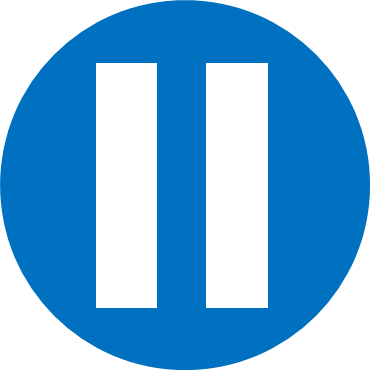 16 ÷ 6
Have a think
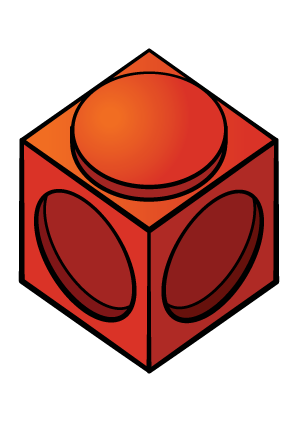 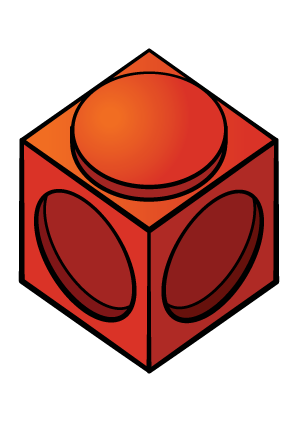 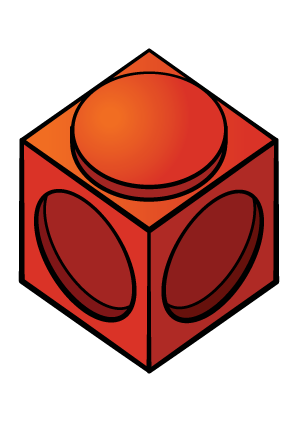 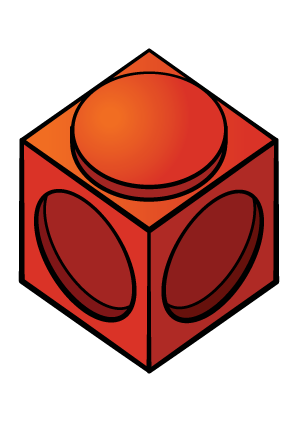 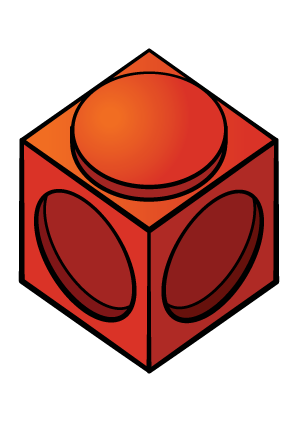 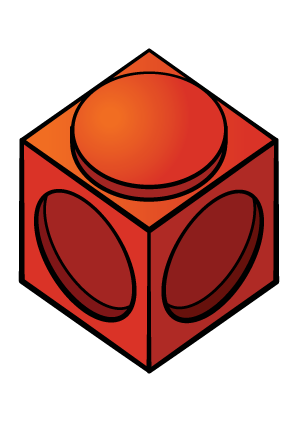 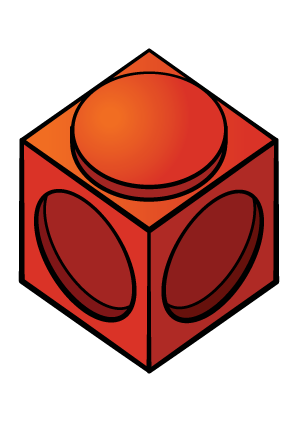 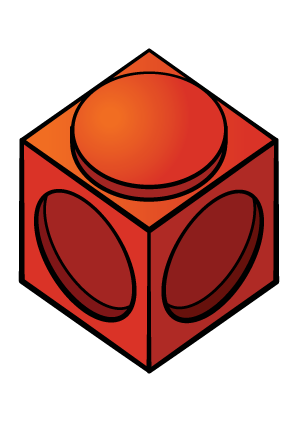 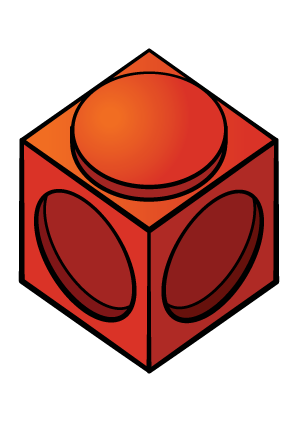 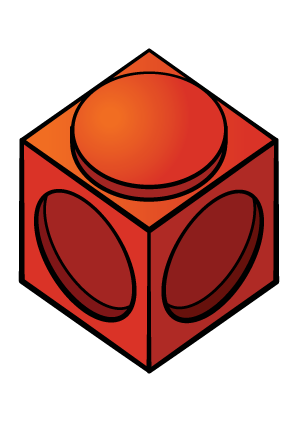 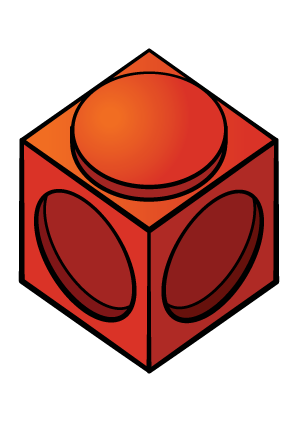 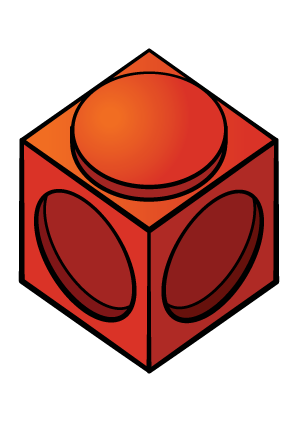 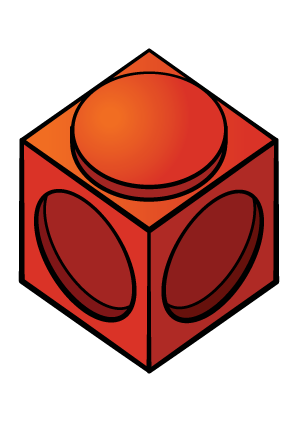 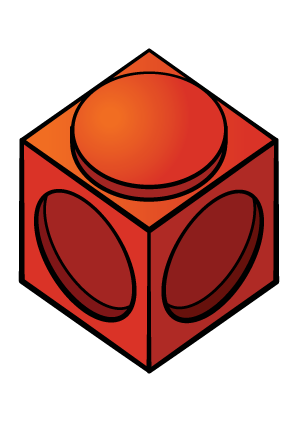 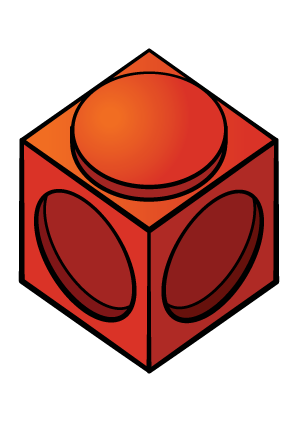 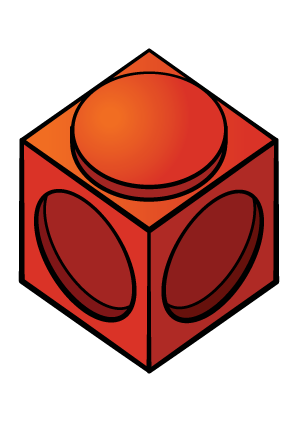 There are 16 cubes altogether.

There are 		 groups of 		

There are 		 cubes remaining.

      ÷       = 	   remainder
2
6
4
2
4
16
6
Cut out question 1 and stick it into your books.



1.
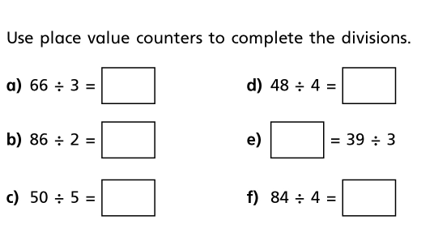 0
1
2
3
4
5
6
7
8
9
10
11
12
13
14
15
16
3
remainder 1
0
1
2
3
4
5
6
7
8
9
10
11
12
13
14
15
16
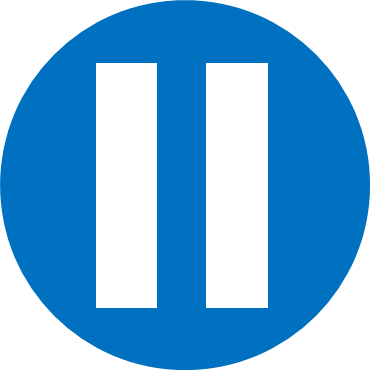 Have a think
2
remainder 2
0
1
2
3
4
5
6
7
8
9
10
11
12
13
14
15
16
Do you agree with Tiny?
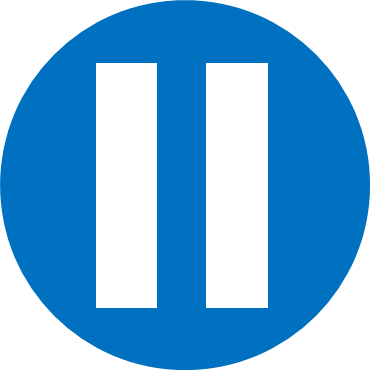 Have a think
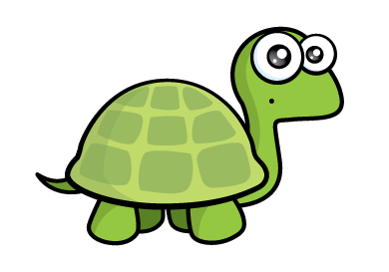 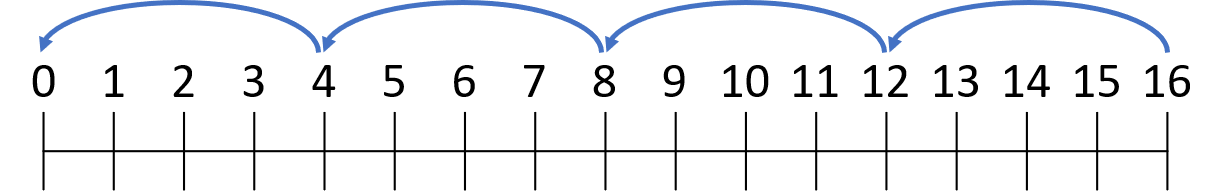 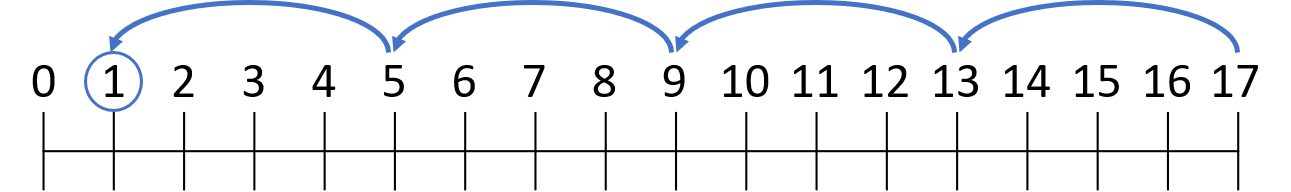 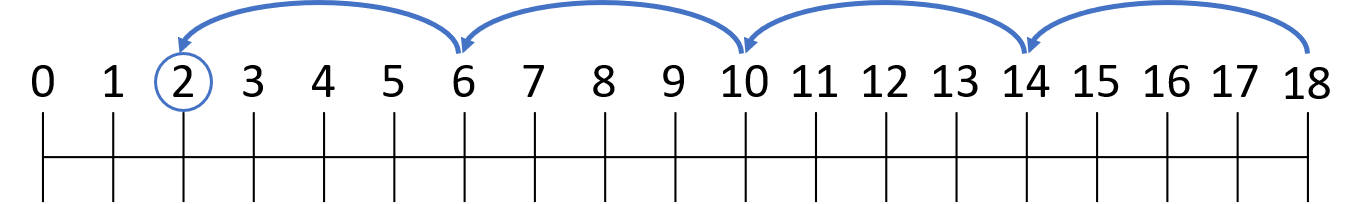 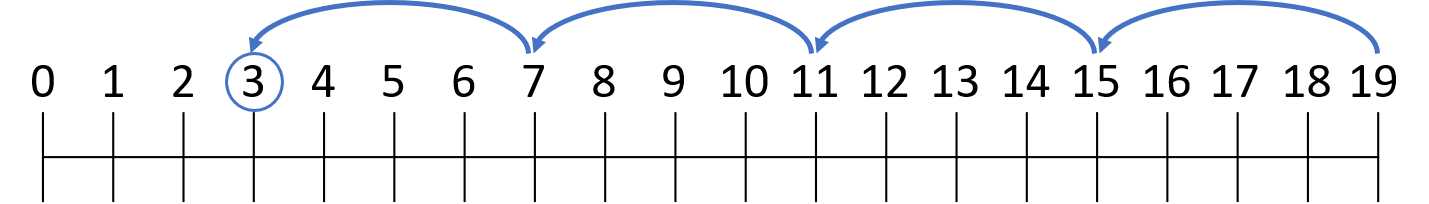 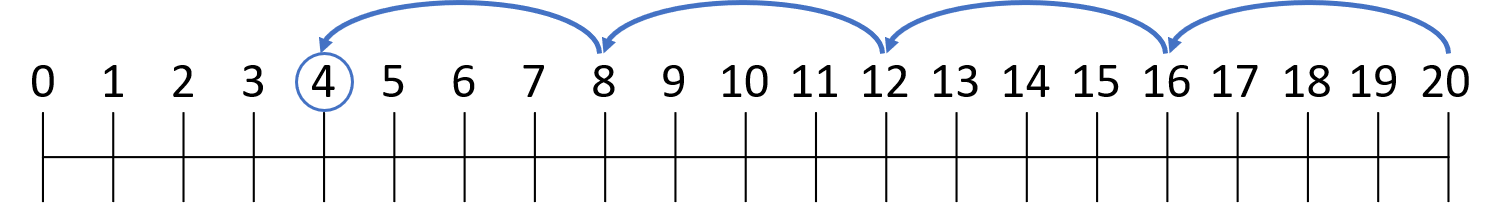 5
Look at this question: Can you see how each square needs four lolly sticks.
Complete the question.
TTYP: how many lolly sticks will be needed for each triangle? Use these stem sentences to help you write the question for triangles with 38 lolly sticks. We will talk as a class first.
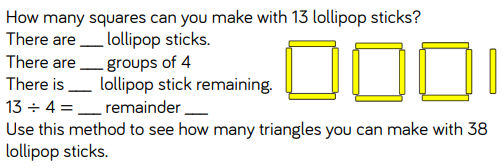 5
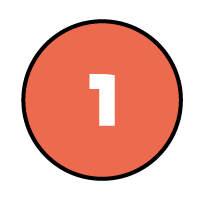 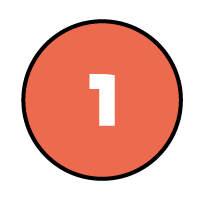 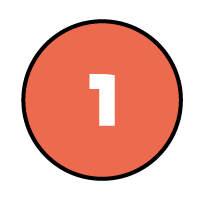 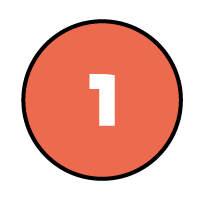 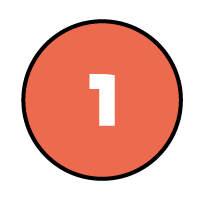 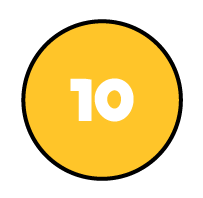 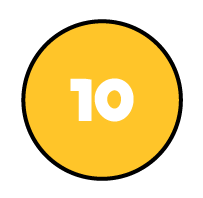 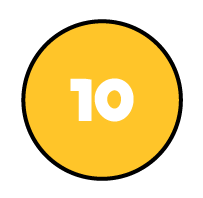 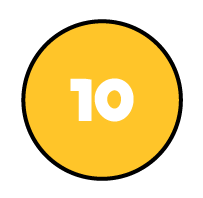 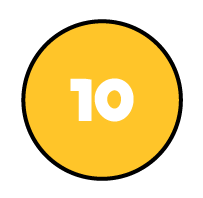 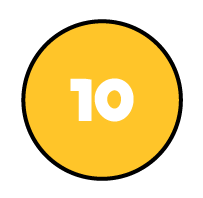 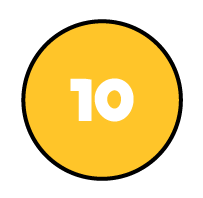 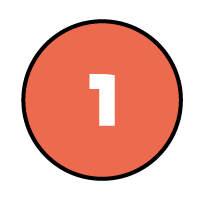 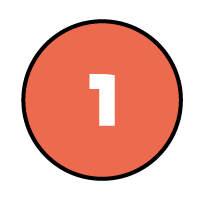 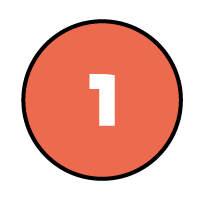 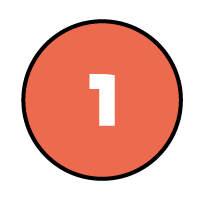 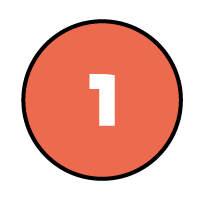 73 ÷ 3 =
24
remainder 1
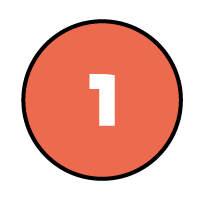 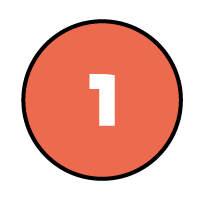 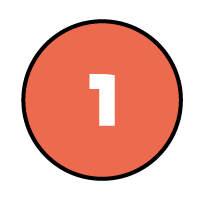 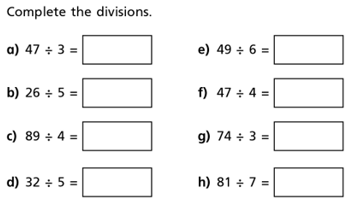 If it helps, you can use place value counters or a place value grid.

Think about what you already know about your times tables and use this information to help you with your work.
Challenge question 1
 Stick this problem into your books and complete.
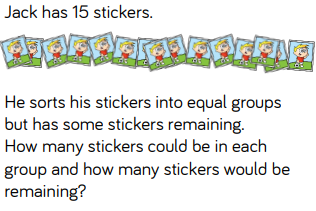 Challenge question 2
 Stick this problem into your books and complete.













If you complete all of this work, then you can practise the division facts of one of the times tables that you find tricky.
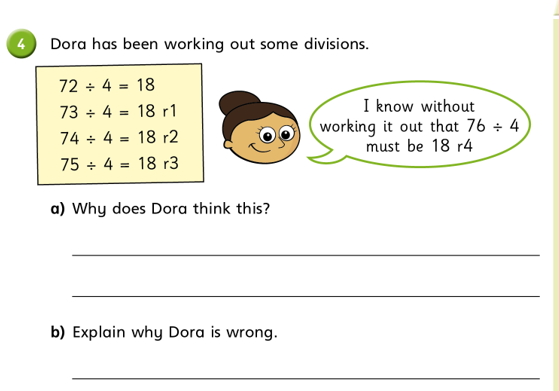